SCHOLARSHIP AWARD
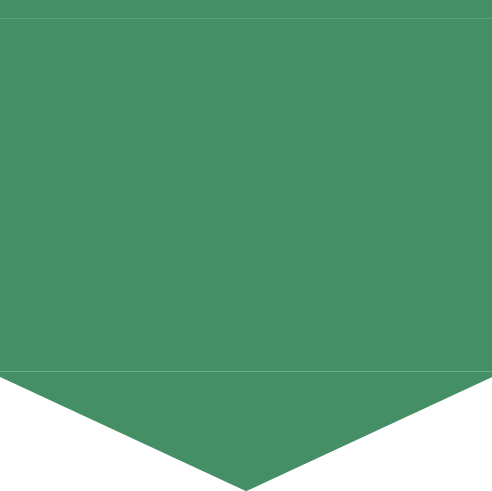 This is awarded to
SEBASTIAN BENNETT
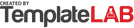 in recognition of her excellence in academic endeavors & community involvement.
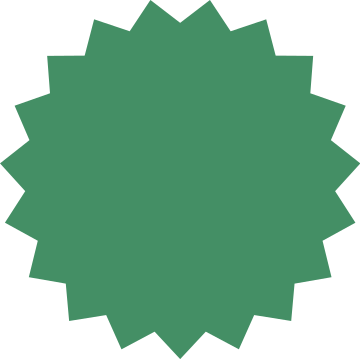 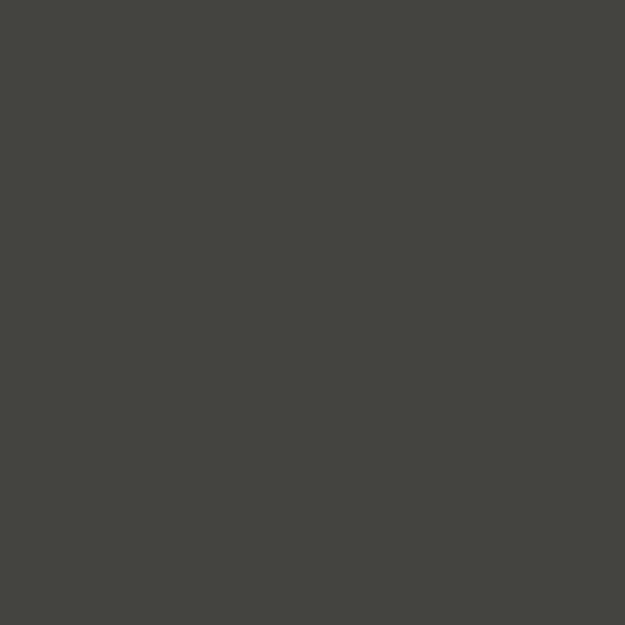 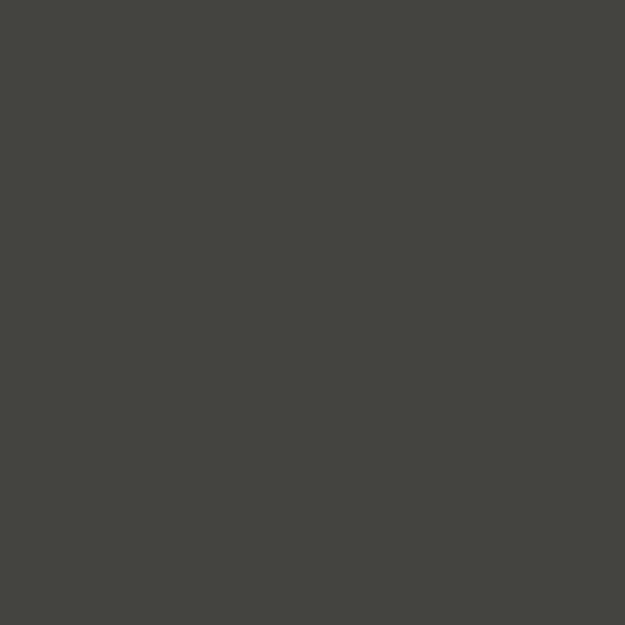 Coordinator
Foundation Head
NOAH SCHUMACHER
ADORA MONTMINY